State of the workforce: covid-19 in northern Virginia
Northern Virginia regionpre-covid19
Population: 2,524,874 (est. 2019)
Larger than: Raleigh, Portland, Austin, Pittsburgh
Average Population Growth: 1.5% annually (declining)
Approx. 34,000 new residents annually

Number of jobs: 1,356,274

Unemployment Rate: 2.6% (March 2020)

Job Postings in 2019: 483,287

Average Wage: $78,182
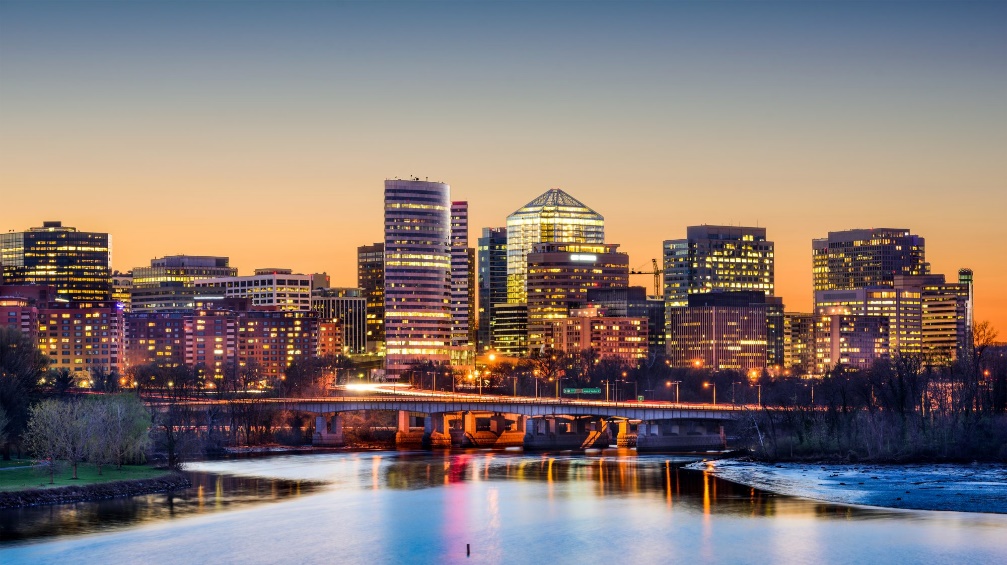 Covid-19 (economics)
Yes, it’s bad
Yes, it’s going to get worse
No, we aren’t exactly sure what the outcomes will be
Economists predicting a recovery of between 18-36 months
Factors to watch:
Vaccine / testing / re-emergence
Public Sector budgets / layoffs
Unemployment claims, consumer spending, GDP, and other economic data
Current unemployment ratesSource: Virginia employment commission
National unemployment ratesApril 2020Source: Bureau of labor statistics
More Numbers (so far)
April unemployment rate: 9.9% (Washington, D.C. MSA & NOVA)
May unemployment rate USA: 13.3% (State data release on 6/19) – down from 14.7% in April
May U6 unemployment rate USA: 21.2% - down from 22.8% in April (part-time/marginally attached)
Initial unemployment claims: 217,602 (as of June 6)
Data updated weekly on Thursday (VEC website)
Represents approximately 15.5% of the workforce
More than 44.2 million nationwide claims since mid-March
GDP declined 4.8% in Quarter 1 2020
7.5% decline in consumer spending in March (record; previous 2.1% 1987)
13.6% decline in consumer spending in April (new record) – next release 6/26
Job postings In northern vaSource: Burning glass
Nova weekly trendline
National weekly trendline
Job postings in may
Four industries had an increase in job postings in May from April
Health care & social assistance: up 9.3%
Accommodation & food services: up 3.1.%
Administrative & support: up 7.1%
Other services: up 21.2%
Professional, Scientific, and Technical Services is still largest industry by job postings, but these declined 5.8% between April and May
Information had largest % decrease from April to May at 16.8% decline
Registered nurses had 27.8% increase in job postings from April to May
predictions
Recession peak will be Q3 2020
Will begin to normalize in 12-24 months – dependent on factors discussed earlier
D.C. will be one of the least impacted major metro areas (see this already in the April unemployment rates)
1. Washington, D.C.
2. San Jose
3. Boston
Questions?
Web: www.nvcc.edu/lmi
Email: acooley@nvcc.edu